Как люди научились летать
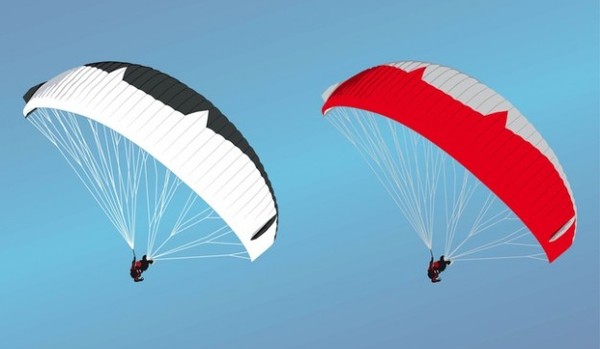 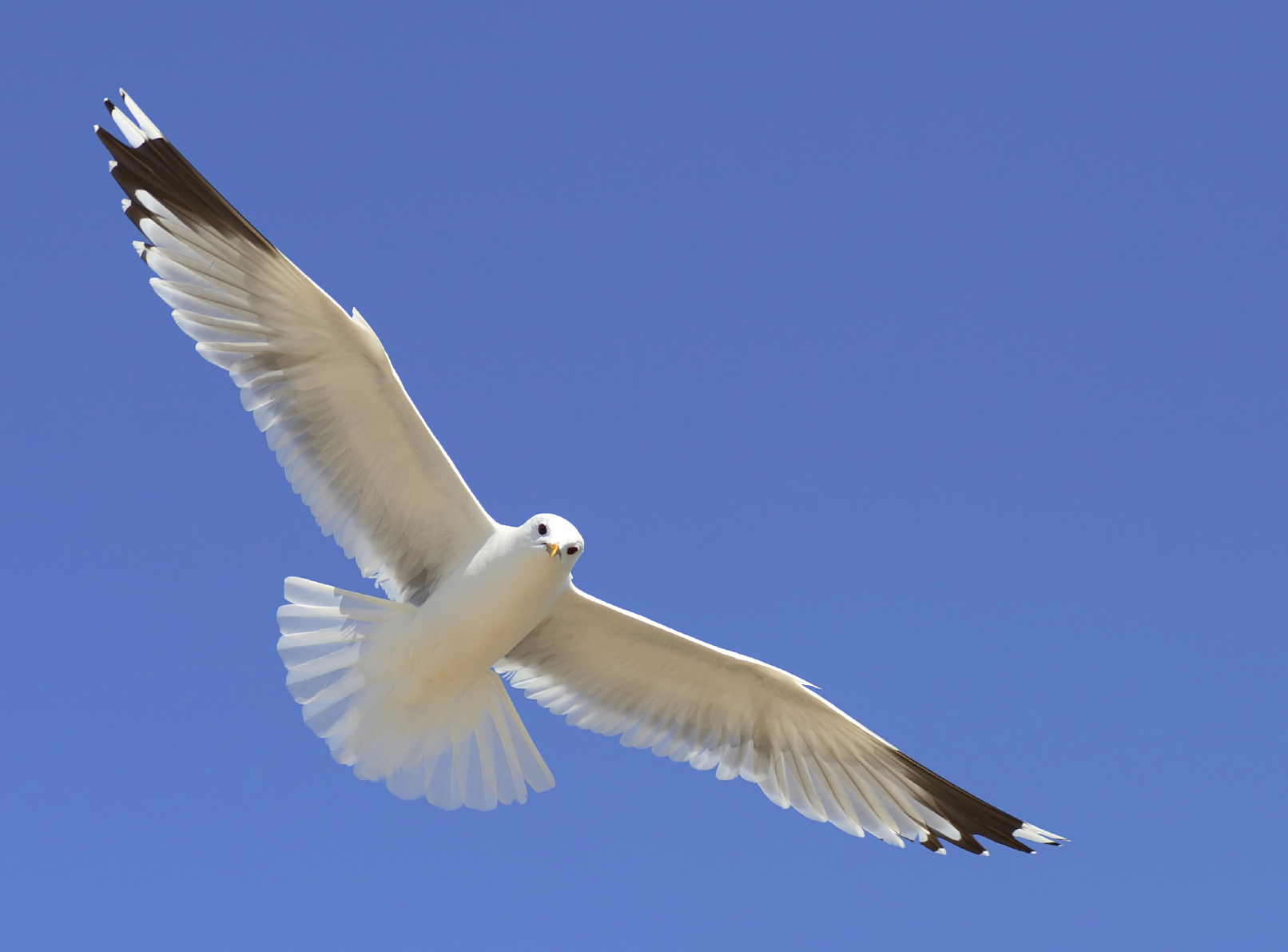 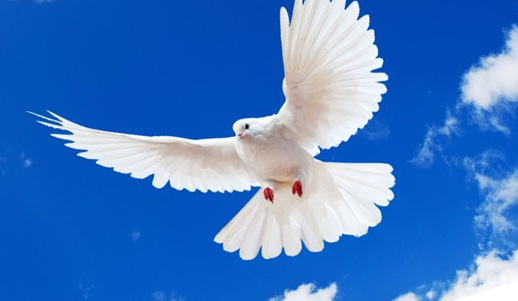 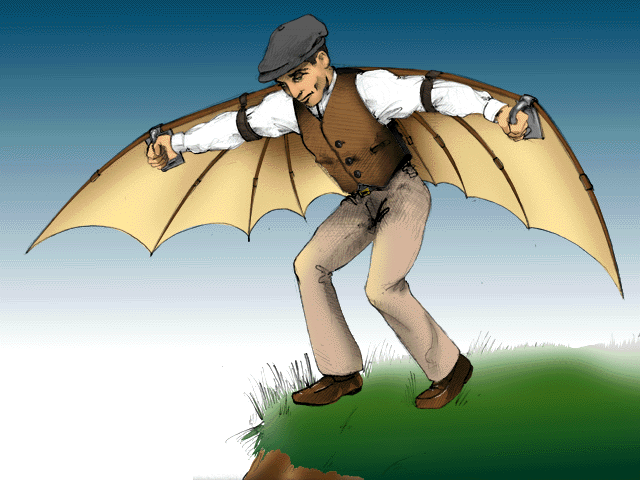 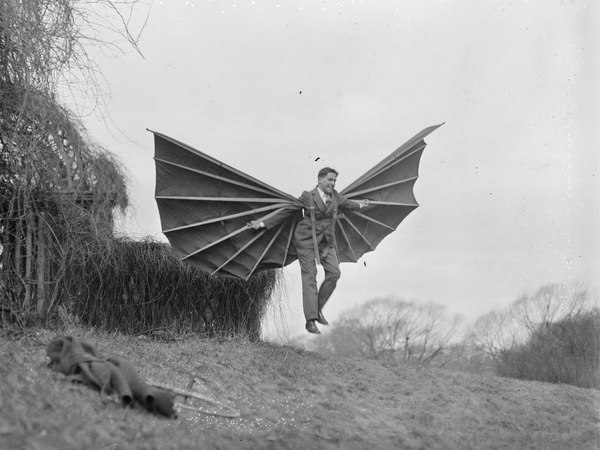 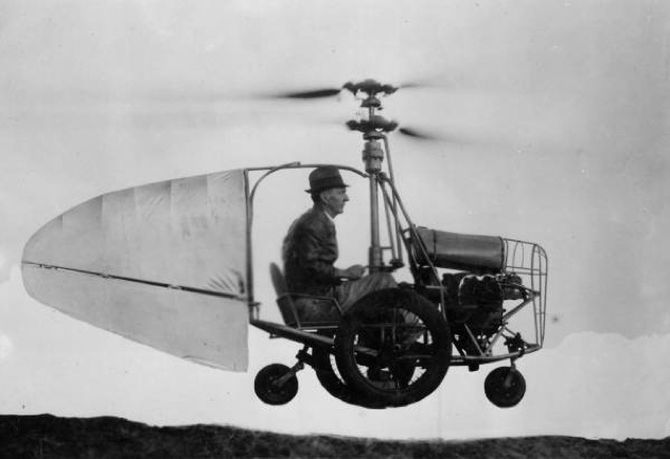 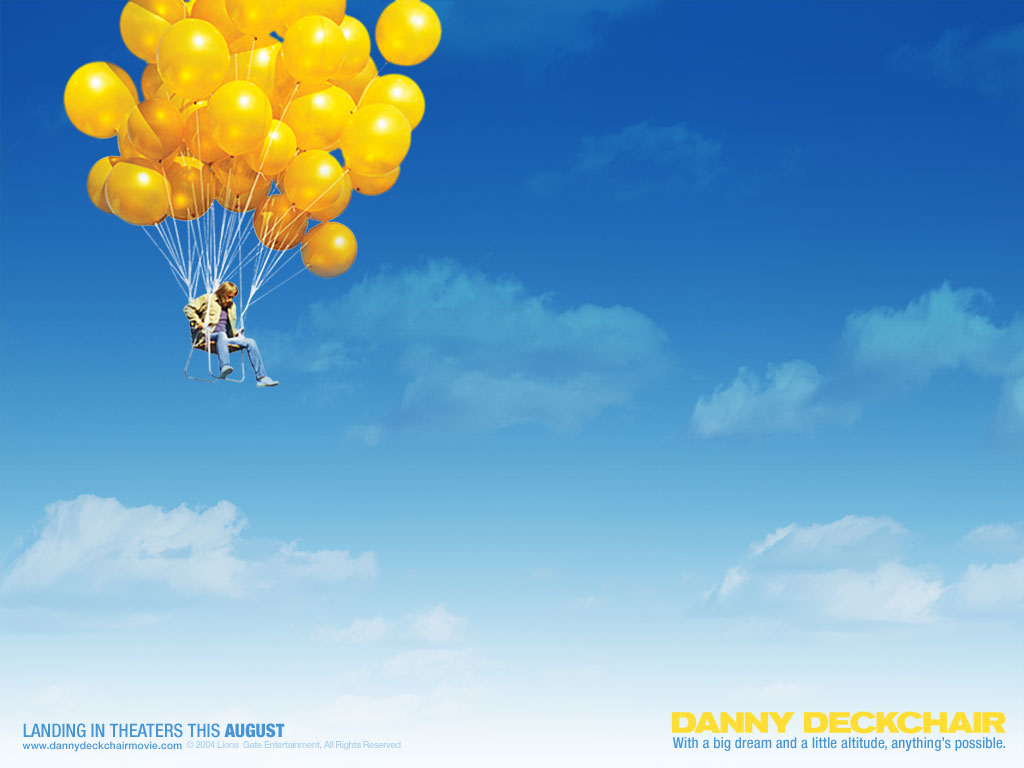 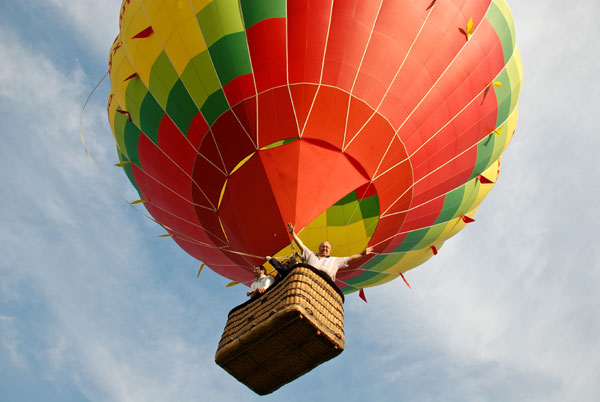 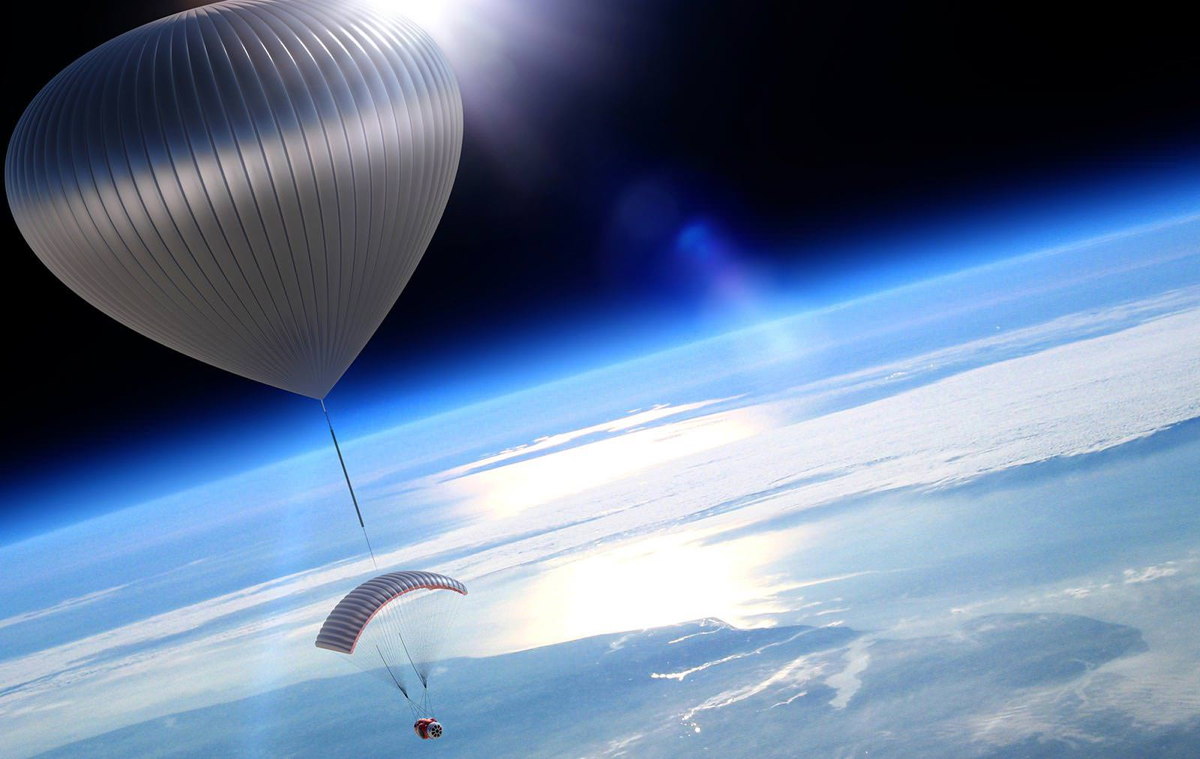 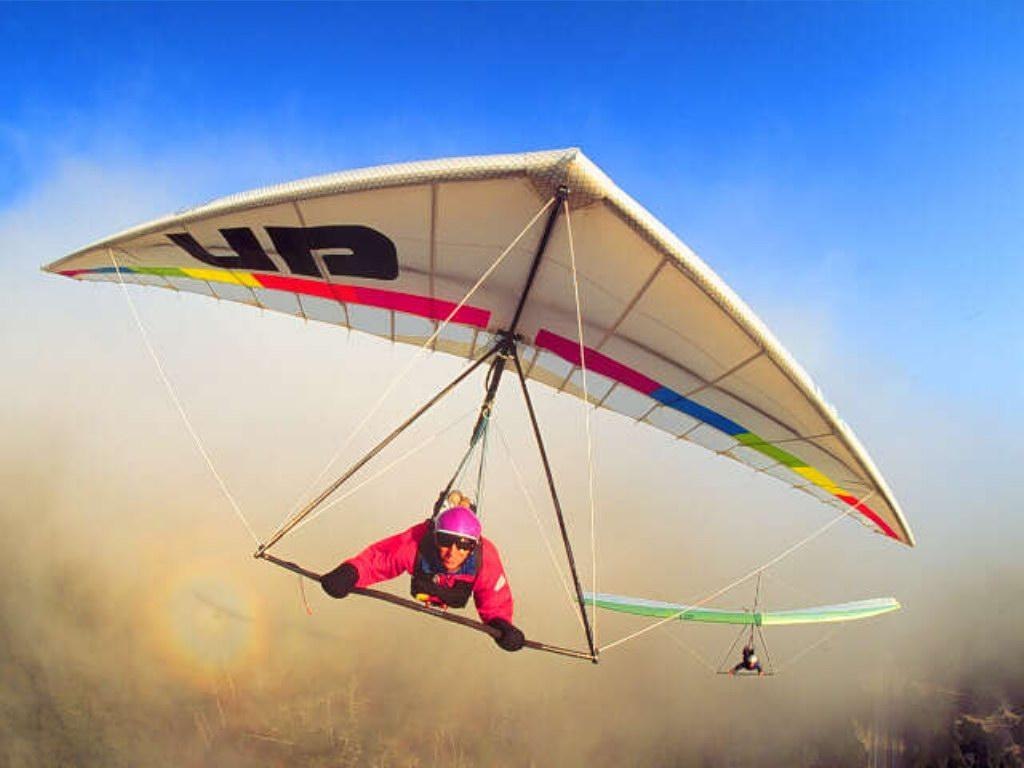 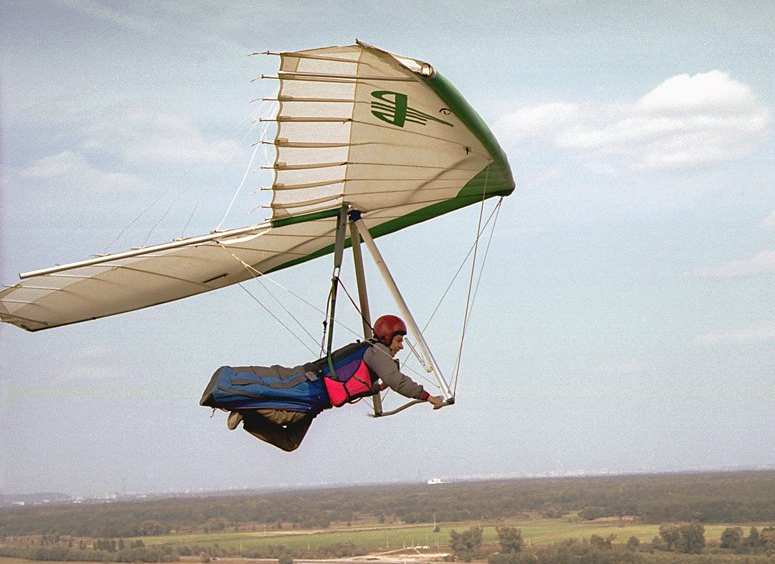 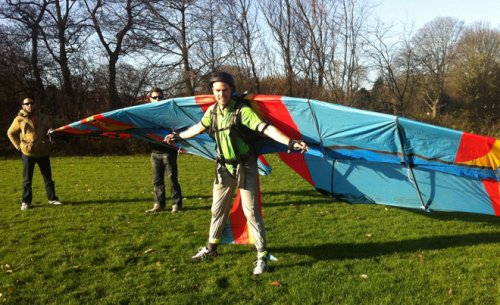 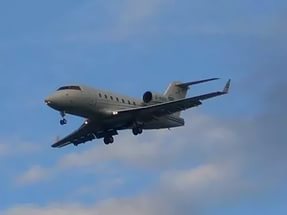 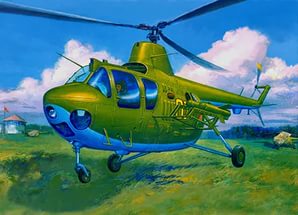 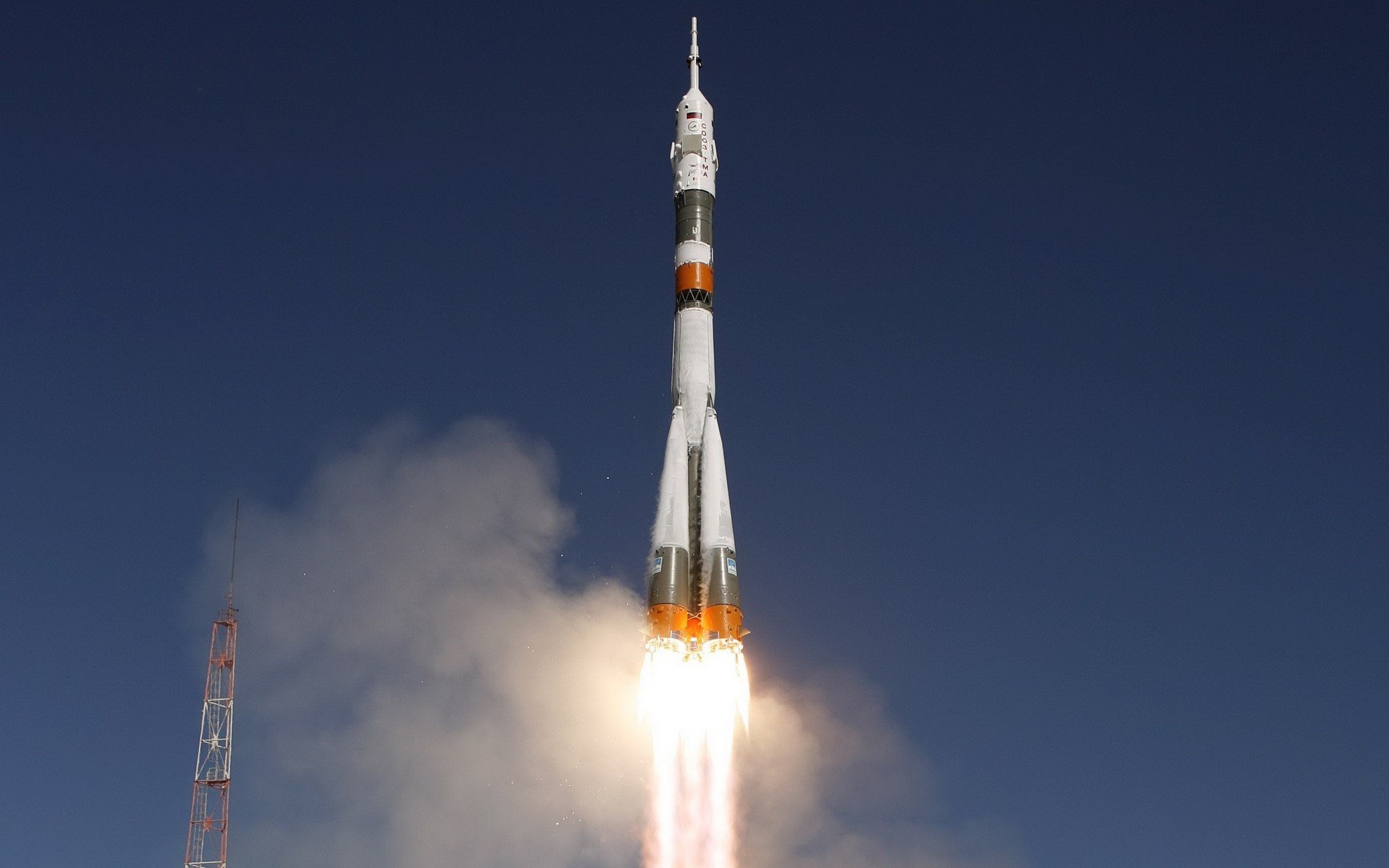 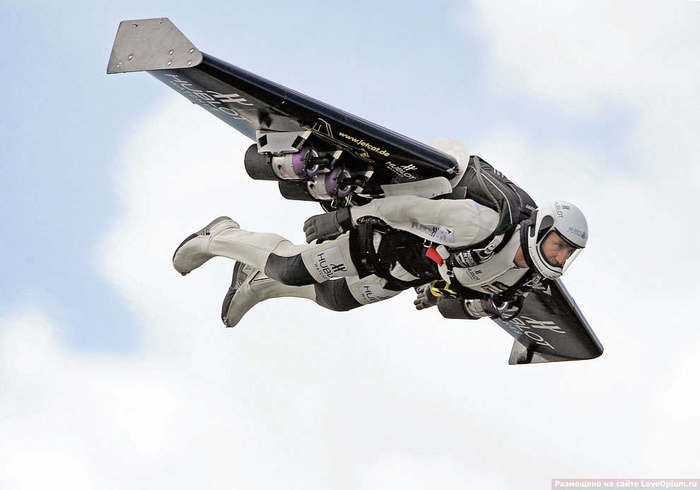 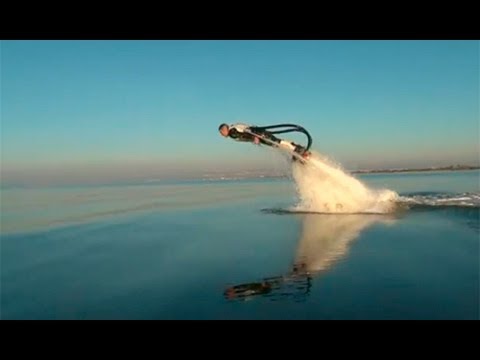 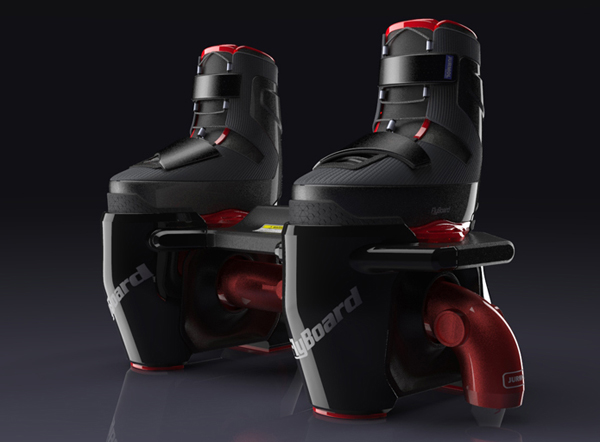 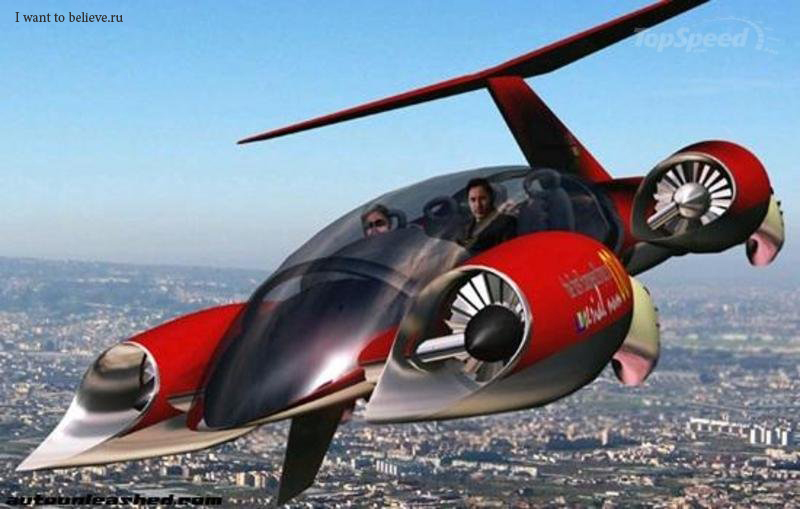 СПАСИБО ЗА ВНИМАНИЕ!
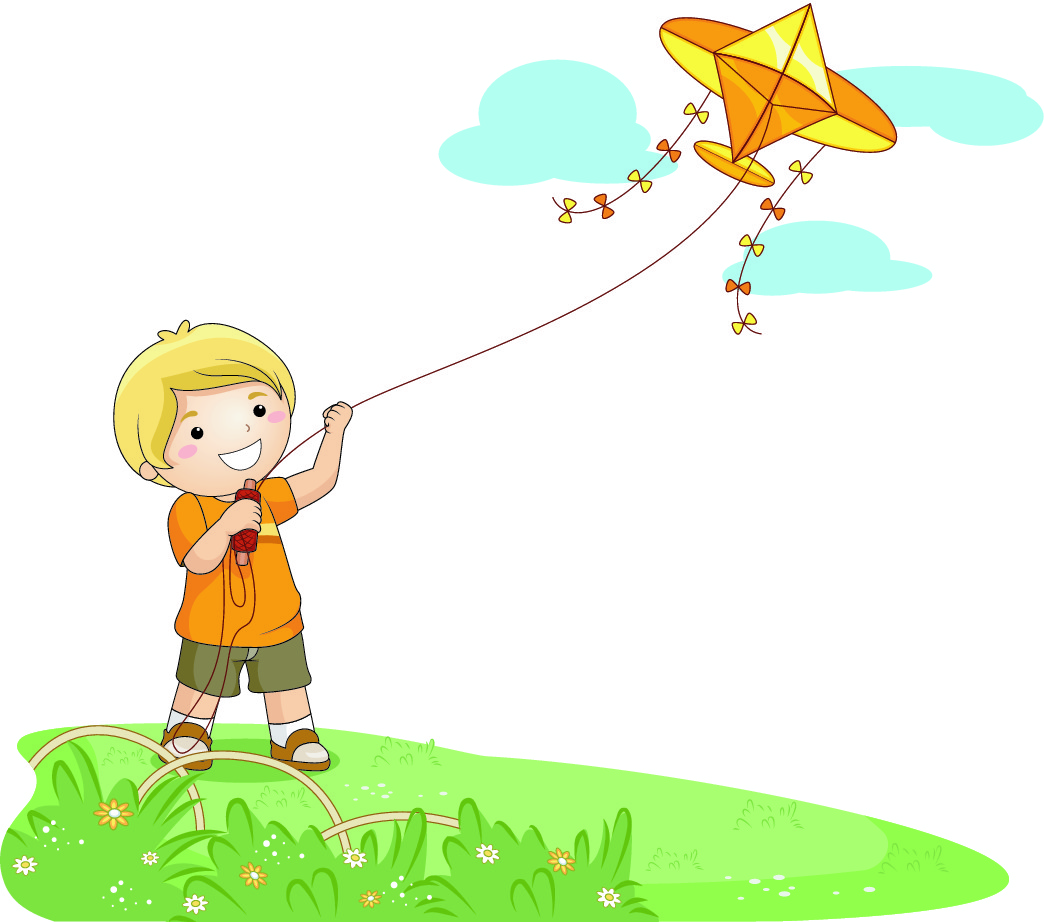